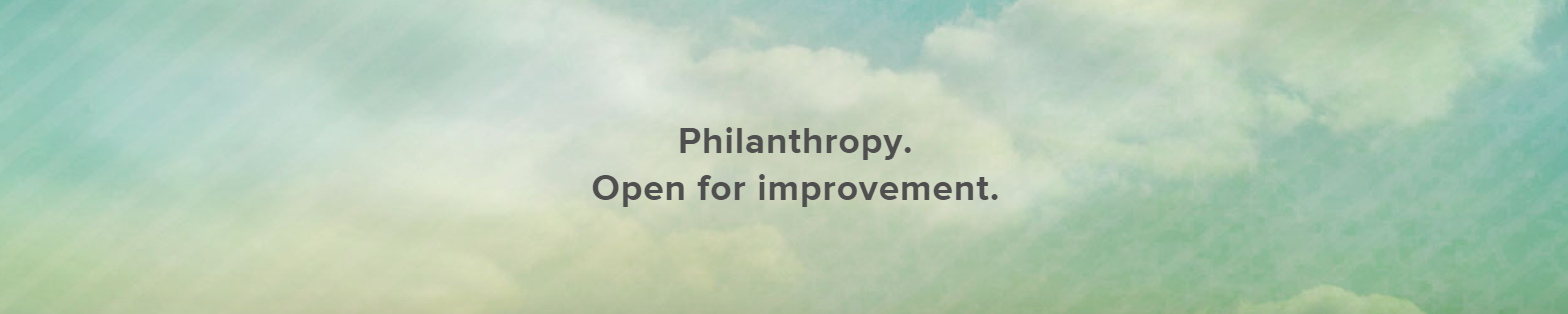 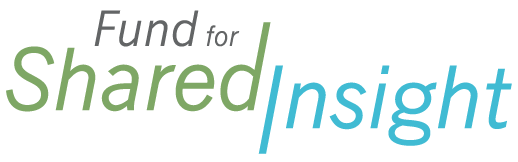 Supporting Beneficiary Feedback Loops
Grantmakers for Effective Organizations National Conference
Minneapolis, MN
May 3, 2016
1
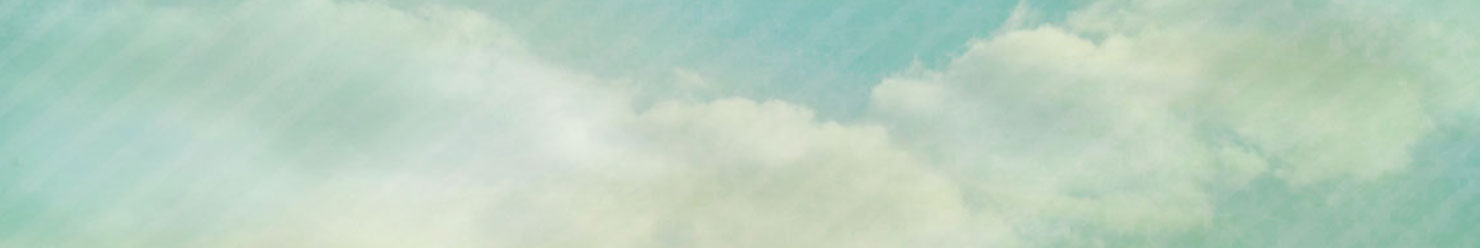 Funding Partners
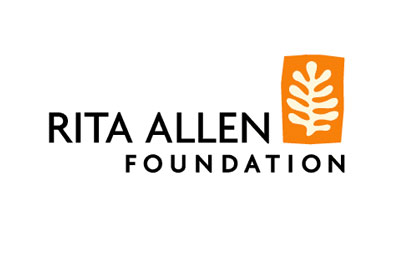 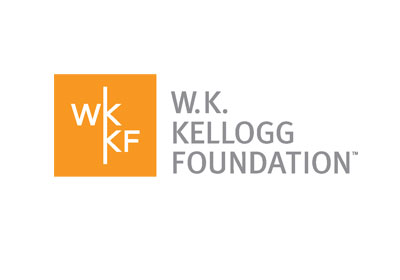 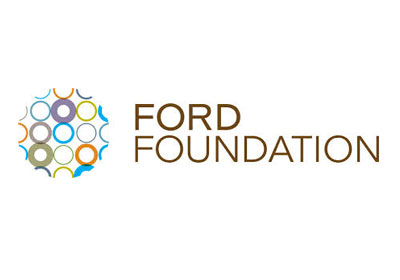 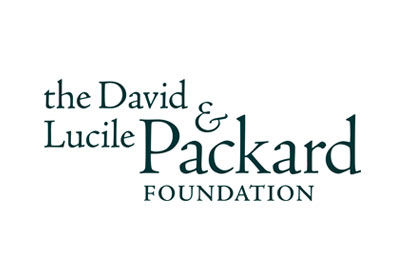 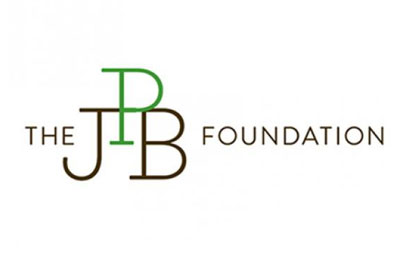 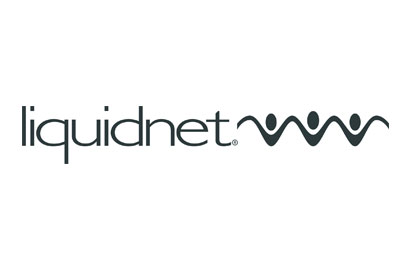 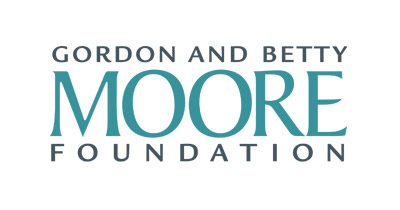 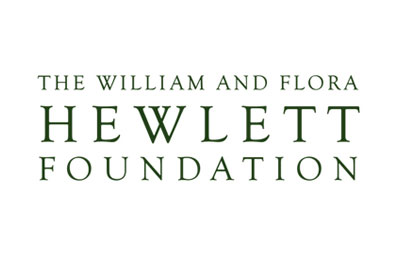 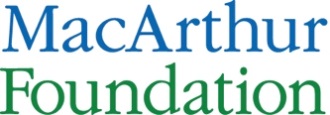 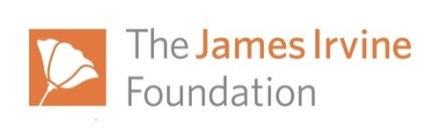 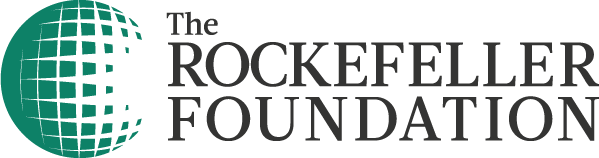 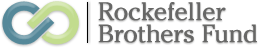 2
[Speaker Notes: In February 2014, a diverse group of seven funders came together to focus on increasing openness in philanthropy, and especially on listening to the people we ultimately seek to help. 

Over the next 11 months, we moved from gathering as a group of funders who had never worked together before to launching our first portfolio of great grantees. In July 2014 we created a compelling theory of change about openness and feedback loops and collectively committed $18m over three years to this work. In September 2014, we launched an open RFP process on our new website, in November 2014 we made our first grant decisions and in December 2014 we made $5.2M in grants. That is like the speed of sound in philanthropy time!  

CLICK: During this grant making cycle, we were pleased that two additional funders joined as well, as co-funders on specific grants.]
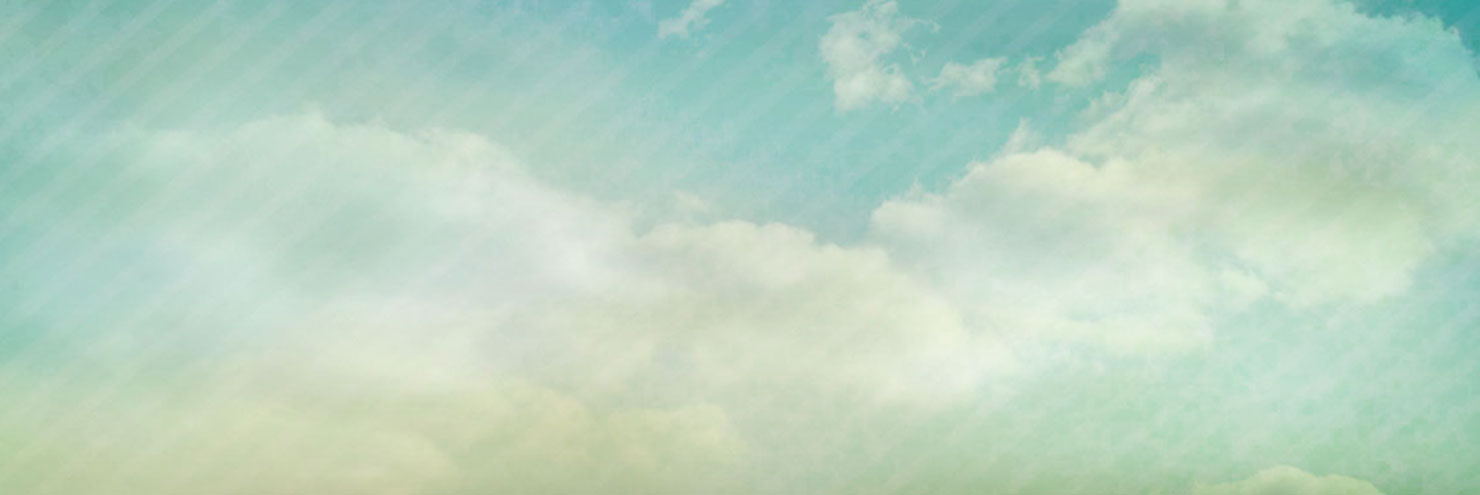 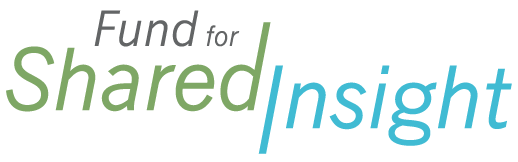 PollEV.com/cv700
3
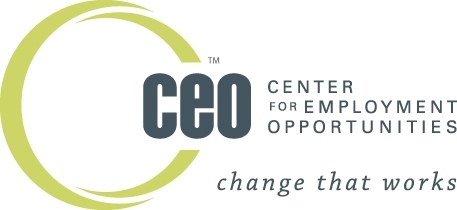 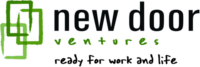 Constituent Voice (CV)
@samjschaeffer
Listen for Good (NPS)
@tessreynolds
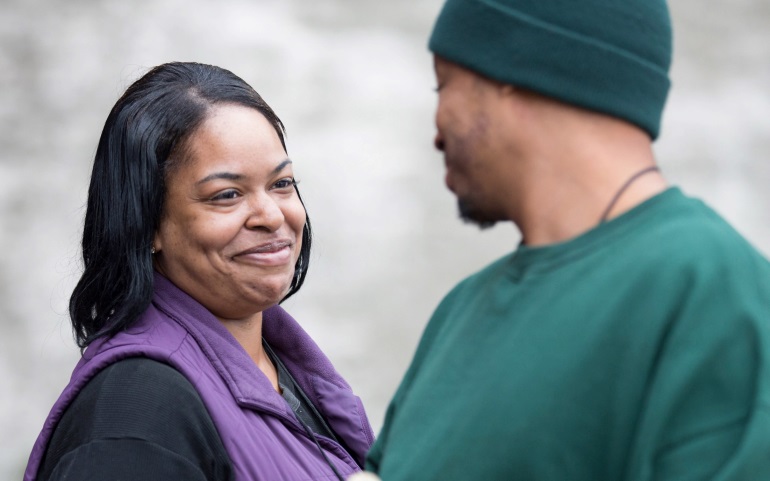 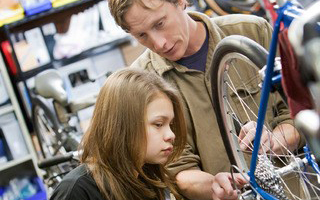 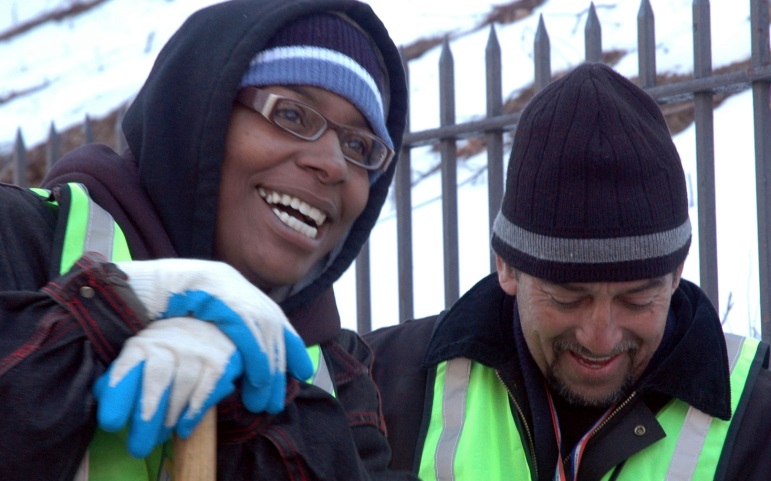 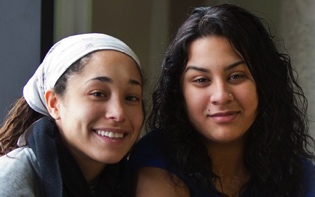 4
[Speaker Notes: The Center for Employment Opportunity – or CEO – helps people who are coming home from prison to enter the workforce.  They have helped place more than 17,000 formerly incarcerated individuals into secure, full-time employment. 

They have conducted the most rigorous of studies – a random controlled trial and have strong evidence that the CEO model is successful at helping people stabilize their lives. 
 
CEO is a rigorous program. Participants wear a “Passport to Success” around their necks every day to track their progress. It gets signed daily, and when a supervisor signs, participants get feedback about how they did that day. They get feedback every single day but had few chances to give any feedback. 
 
When CEO’s CEO, Sam Schaeffer, heard about the Fund for Shared Insight grant, he knew it was the right opportunity at the right time. They wanted to get more systematic about feedback. 
 
Unlike YouthTruth that has a very developed feedback system for students, the Fund for Shared Insight is funding CEO to roll out their feedback system for the first time. They are trying out several different things, including adapting the Net Promoter System (or NPS) – a customer feedback tool developed in the business sector. 

Since implementing their constituent voice system in July 2015, CEO has already learned about ways they can improve their program in response to feedback. For example, changing their morning training session from 7am to 8am to facilitate transportation to these sessions (they’d been holding them at 7am for 11 years!). They also heard the participants wished their job coaches has smartphones so they could be more accessible to them in real time. CEO has now issued all of their job coaches smartphones. 

We are eager to continue to learn alongside Sam and CEO in the years ahead as they collect feedback about different aspects of the program, and also the relationship between the participants and staff.]
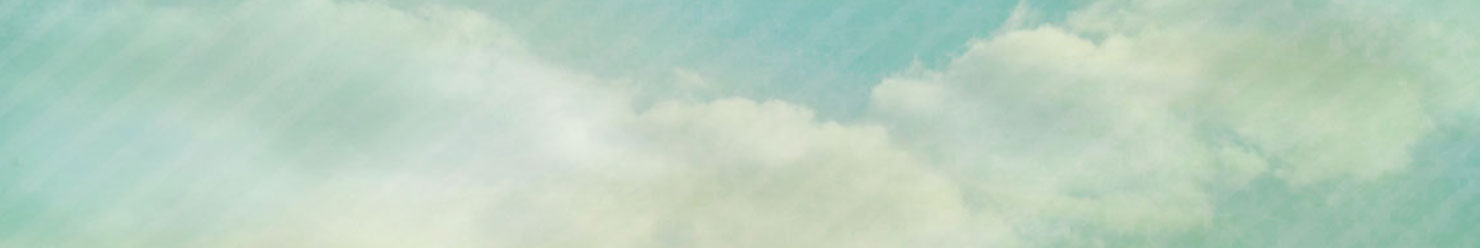 The Net Promoter Score
How likely is it that you would recommend [brand] to a friend or colleague?
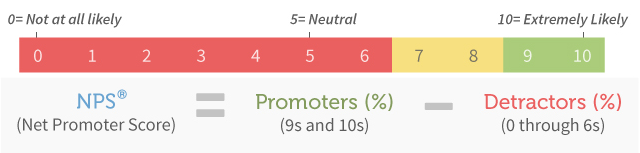 Promoters: (score 9-10) are loyal enthusiasts who will keep buying and refer others, fueling growth
Passives: (score 7-8) are satisfied but unenthusiastic customers who are vulnerable to competitive offerings.
Detractors: (score 0-6) are unhappy customers who can damage your brand and impede growth through negative word of mouth.
Source: https://www.netpromoter.com/know/
5
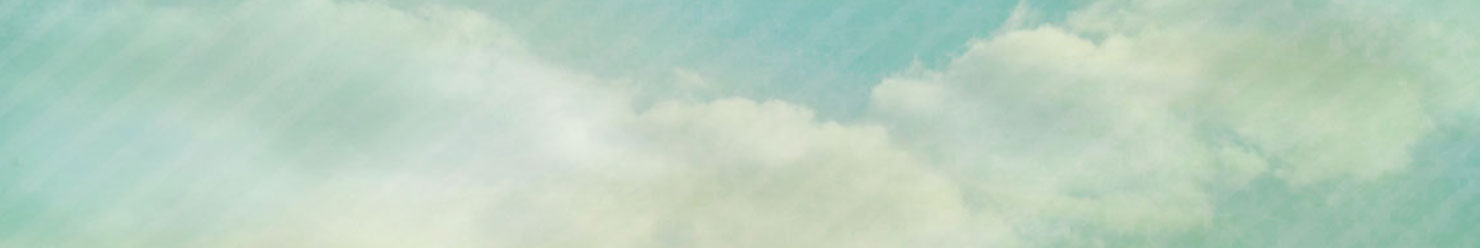 The Spirit of the Net Promoter Score
How likely is it that you would recommend this program/service to a friend or family member who needed our services? 


What does our organization do well?

How can we improve?
Very likely
Not at all likely
0
1
2
3
4
5
6
7
8
9
10
6
[Speaker Notes: In that exploration, we were inspired by the spirit of the Net Promoter System, or NPS – a tool that caught fire in the business world over a decade ago for predicting customer loyalty and future company growth. It is simple – three questions – and enables closing the loop and building benchmarks. Most of you have probably answered many net promoter type of questions. The first question is called the ‘recommend’ question, and it is asked of an organization’s current clients or customers, who are familiar with what services they offer. CLICK

In a nonprofit context, the recommend question might be, “if you had a friend who needed help getting a job,” or if you had a friend who needed “food for their family this month… how likely would you be to recommend our program?”

The question is answered on a scale of 0-10 and it’s very simple to calculate a numeric score and having a score allows for the development of benchmarks with organizations in the same field.  

Then it’s critically important to follow up with at least 1-2 open ended questions (CLICK) like:
What does our organization do well? And
How can we improve? 

We know that some of the most powerful feedback is in these “verbatims” – the chance for clients to share their experience and what’s on their minds in their own words.

A lot of research has gone into establishing both the scale and the “recommend” language for customers and for employees. NPS has migrated to the social sector largely as a feedback tool for volunteers, board members and donors. We don’t know if NPS itself is the answer – in some or all cases – but it has provided an intriguing jumping off point to think about how we support many more nonprofits to use high-quality feedback loops. 

We are eager to try it out with end beneficiaries, both these standardized questions and the option for nonprofits to add custom questions as well. We enter this work open-minded and flexible –and hope to learn and add to the experience base. We will share learning and adjust course as we go.
 
Given all this, the Fund for Shared Insight is excited to launch LISTEN FOR GOOD, which is going to take the spirit of the Net Promoter System and try it out with nonprofits from around the country. (CLICK for header)]
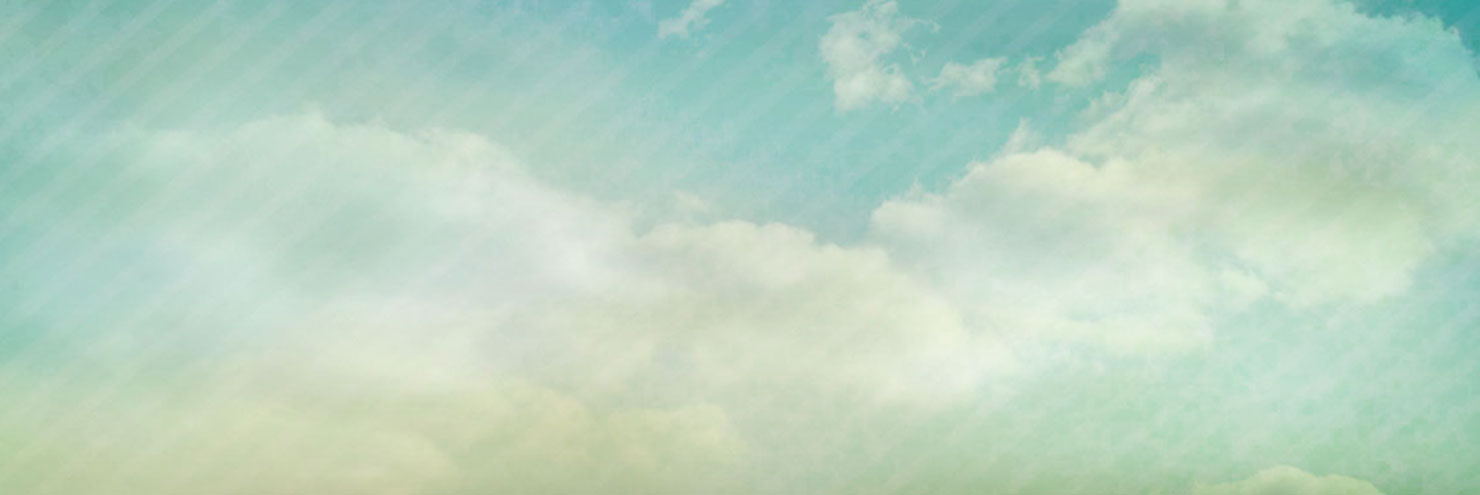 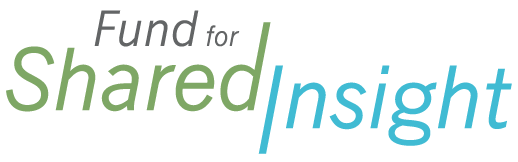 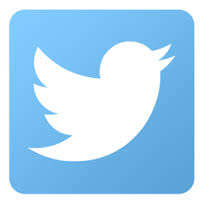 Follow us @4sharedinsight
7